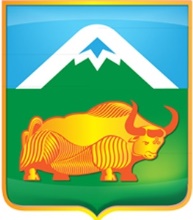 Финансовое управление муниципального района 
«Монгун-Тайгинский кожуун Республики Тыва»
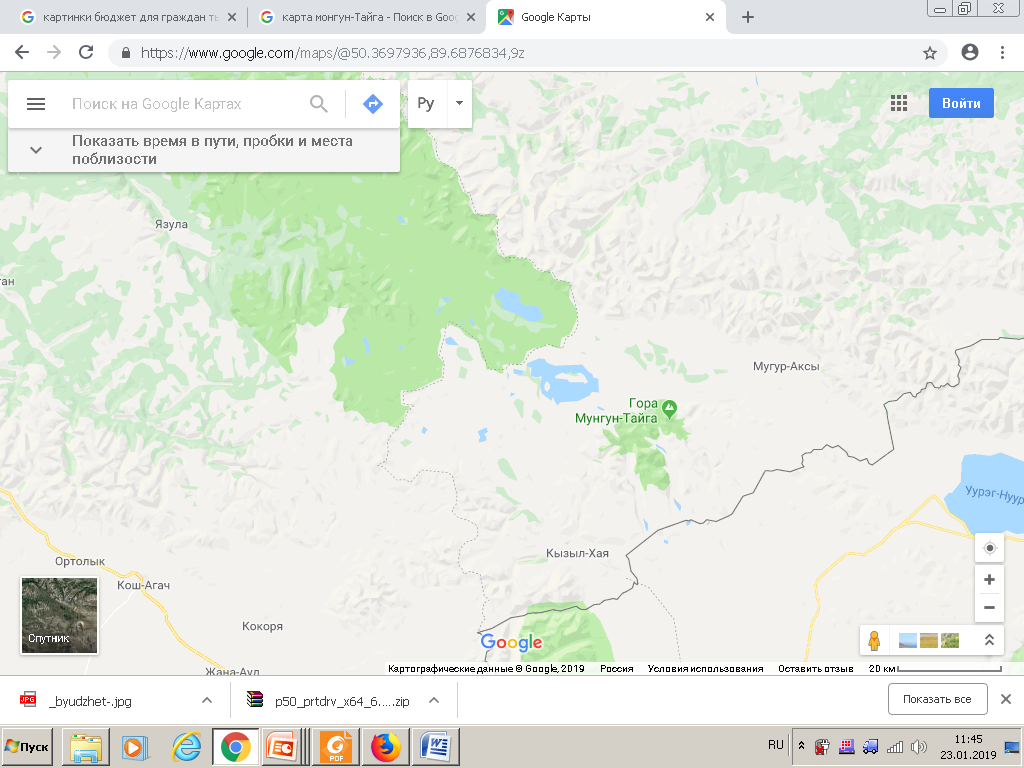 Бюджет 
для граждан  

на 2020 год и на плановый период 2021-2022 годов
муниципального района
«Монгун-Тайгинский кожуун Республики Тыва»
Основные понятия и термины
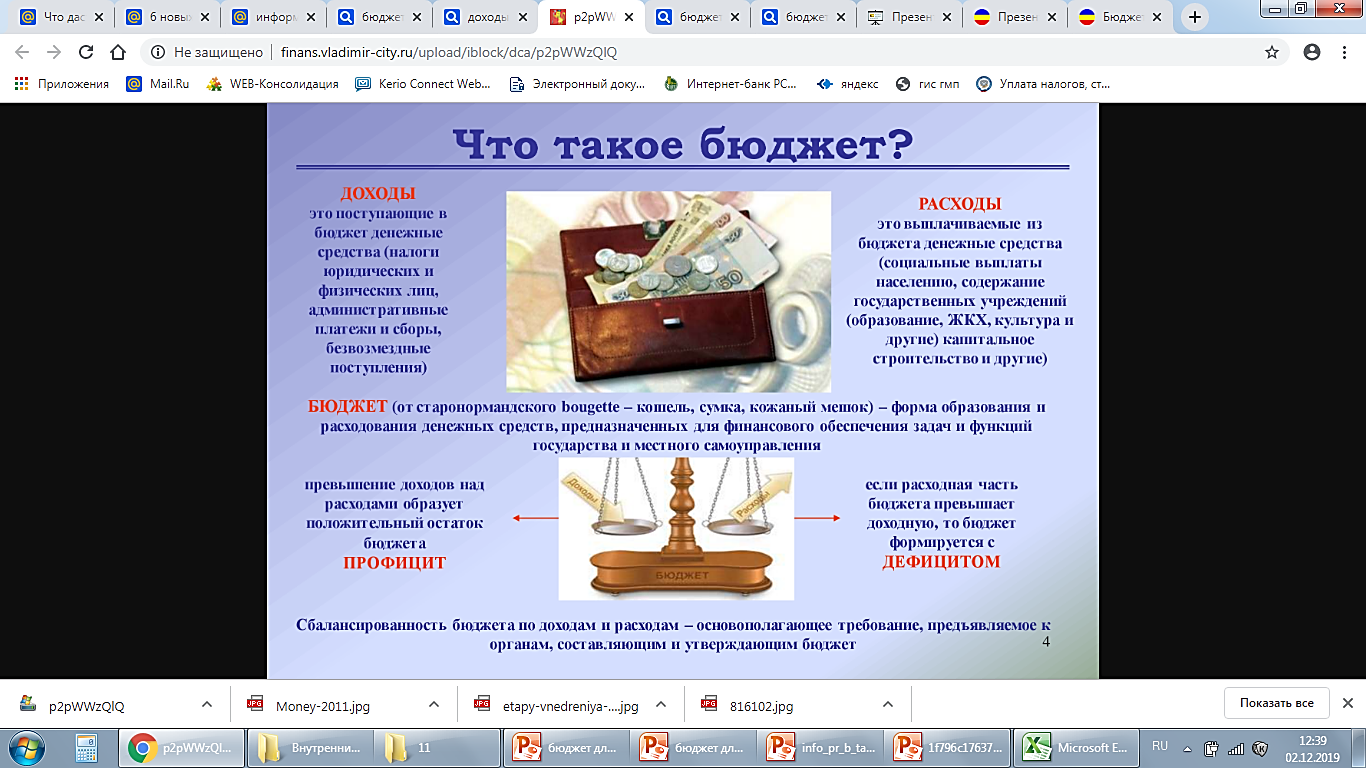 Основные направления бюджетной и налоговой политики муниципального района «Монгун-Тайгинский кожуун Республики Тыва» 
на 2020 год и плановый период  2021 -2022 годов
Обеспечение
сбалансированности и 
устойчивости бюджета
Повышение
             открытости и прозрачности  бюджета
Осуществление 
внутреннего финансового 
контроля и аудита
Бюджет 
муниципального образования 
направлен на решение 
следующих 
ключевых задач
Проведение мониторинга и анализа муниципальных нормативно правовых актов по местным налогам
Сохранение и 
развитие налогового
 потенциала
Создание благоприятных 
условий для осуществления 
предпринимательской и инвестиционной
 деятельности как источника 
обеспечения наполняемости 
бюджета
Выполнение всех 
социальных гарантий, 
принятых муниципальным 
образованием
Основные понятия и термины
Этапы бюджетного процесса
Основные понятия и термины
Доходы от использования имущества, находящегося в государственной и муниципальной собственности;
Платежи при пользовании природными ресурсами;
Доходы от оказания платных услуг (работ) и компенсации затрат государства;
Доходы от продажи материальных и нематериальных активов;
Штрафы, санкции, возмещение ущерба.
Дотации;
 Субсидии; 
Субвенции;
 Иные межбюджетные трансферты.
Налог на доходы физических лиц;
Акцизы;
Налоги на совокупный доход;
Налог на имущество организаций;
Государственная пошлина.
Основные характеристики бюджета муниципального района
Динамика поступлений финансовой помощи муниципального района за период 2014-2020 годы
Динамика поступлений собственных доходов бюджета муниципального района «Монгун-Тайгинский кожуун Республики Тыва» 
 за период 2014-2020 годы
Доля и структура налоговых и неналоговых доходов
 бюджета муниципального района
 «Монгун-Тайгинский кожуун Республики Тыва»  на 2020 год
Доля и структура доходов финансовой помощи бюджета  муниципального района
 «Монгун-Тайгинский кожуун Республики» на 2020 год
Структура расходов финансовой помощи 
бюджета муниципального района
 «Монгун-Тайгинский кожуун Республики Тыва»  на 2020 год
Структура и доля расходов  финансовой помощи бюджета муниципального
 района «Монгун-Тайгинский кожуун Республики Тыва»  на 2020 год
Финансовое 
управление
Управление
 сельского 
хозяйства
3 млн. 
883 тыс. 
рублей
11 млн. 
359 тыс. 
рублей
Отдел
 Культуры
Администрация
муниц. района
52 млн. 
764  тыс. 
рублей
Расходы бюджетных средств по учреждениям на 2020 год
54 млн. 
144 тыс. 
рублей
77 млн. 
108 тыс. 
рублей
Управление Труда
и Социальной работы
Управление 
образование
273 млн. 
582  тыс. 
рублей
2 млн. 
930 тыс. 
рублей
2 млн. 
908 тыс. 
рублей
6 млн. 
847 тыс. 
рублей
Хурал представителей
муниципального 
района
Сумон
 Каргы
Сумон 
Моген-Бурен
Динамика роста фонда оплаты труда 
за период 2017 - 2020 годы
Дорожный фонд за период 2018-2020 годы
Динамика дорожного фонда за периоды 2016-2020 годы
Муниципальные программы на 2020 год
Муниципальные программы на 2020 год
Муниципальные программы на 2020 год
Спасибо за внимание!